Figure 7. Results for the reduced stochastic model (3.45) for Re=37, m=1,q=2 and ε=0.1. (a) The dimensionless amplitude ...
Dyn Stat Clim Syst, Volume 1, Issue 1, 2016, dzw003, https://doi.org/10.1093/climsys/dzw003
The content of this slide may be subject to copyright: please see the slide notes for details.
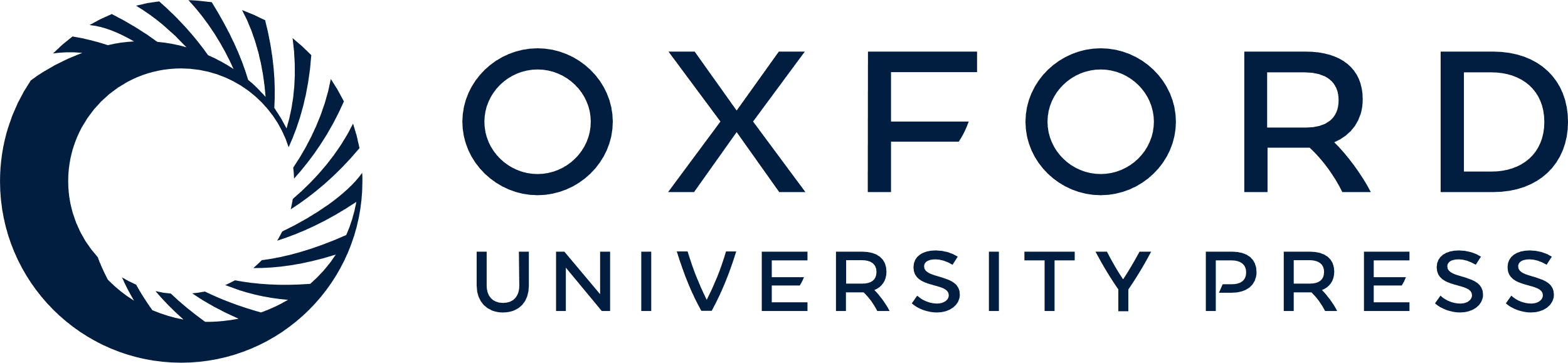 [Speaker Notes: Figure 7. Results for the reduced stochastic model (3.45) for Re=37, m=1,q=2 and ε=0.1. (a) The dimensionless amplitude a1 with the black curve being the (running) mean. (b) The probability density function p+ for an initial perturbation a1(0)>0; the mean is 710.8.


Unless provided in the caption above, the following copyright applies to the content of this slide: © The Author 2016. Published by Oxford University Press.This is an Open Access article distributed under the terms of the Creative Commons Attribution Non-Commercial License (http://creativecommons.org/licenses/by-nc/4.0/), which permits non-commercial re-use, distribution, and reproduction in any medium, provided the original work is properly cited. For commercial re-use, please contact journals.permissions@oup.com]